JAR NA POLI
Poľnohospodári majú na jar  veľa práce. Pomáhajú im stroje.
Pohnojené a poorané polia najprv pobránia bránami.
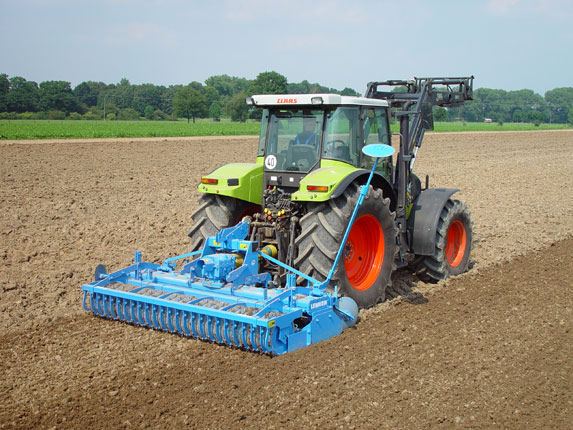 Sejačkami sejú semená do radov.
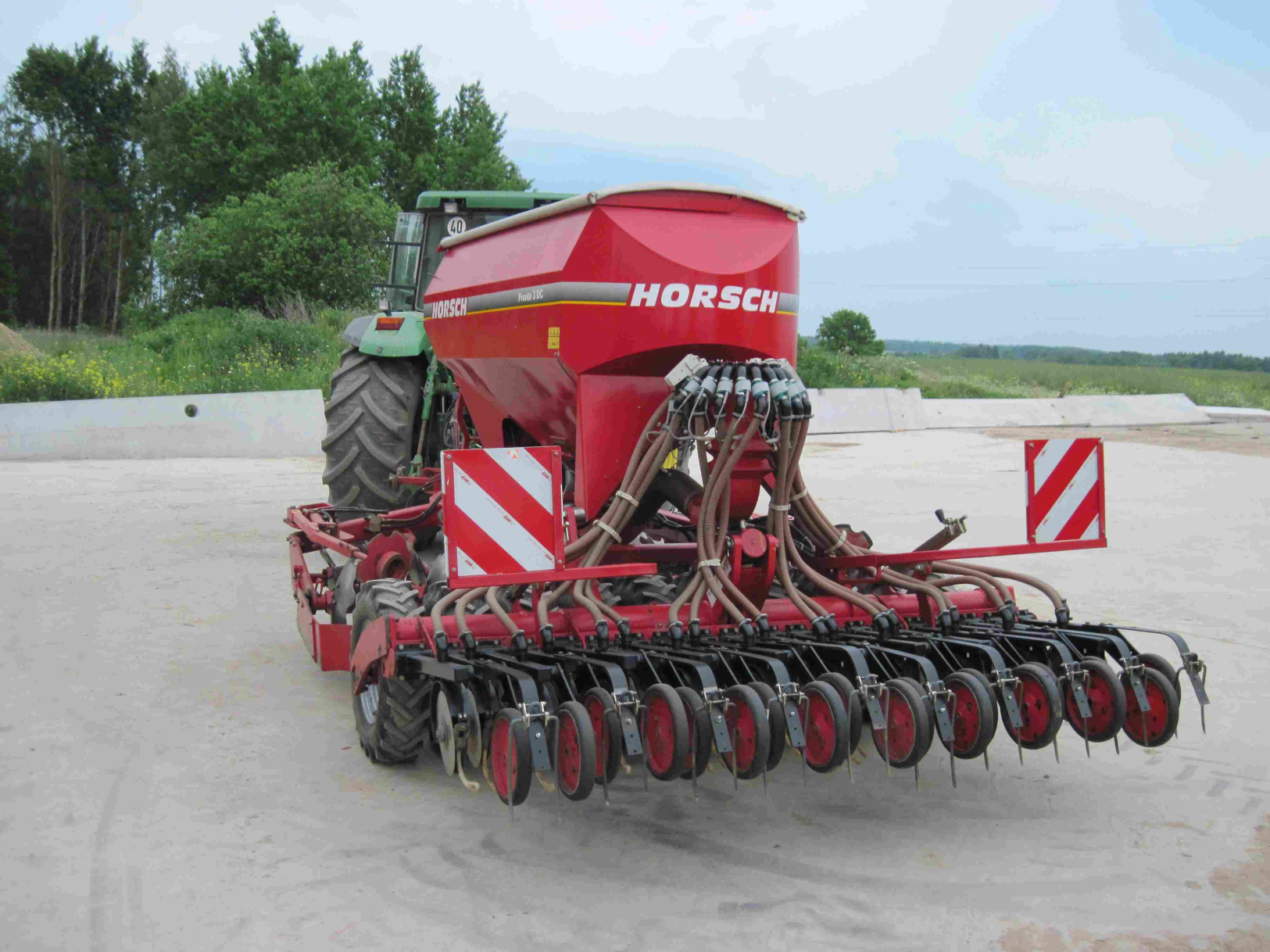 Sejú          , repu, ďatelinu, kukuricu.
obilie
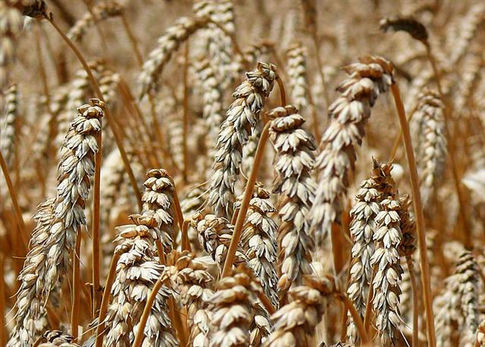 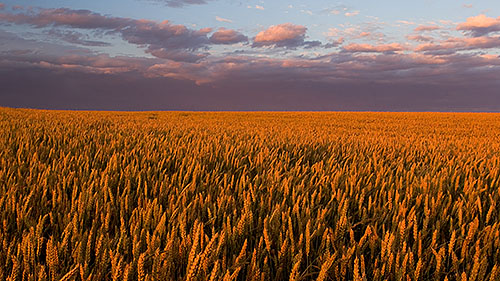 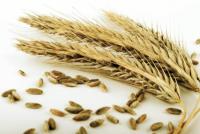 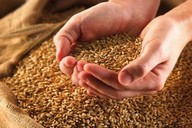 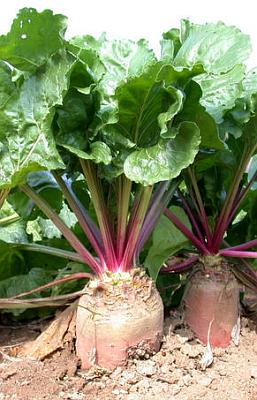 Repa
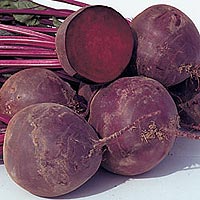 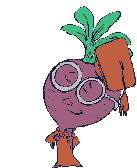 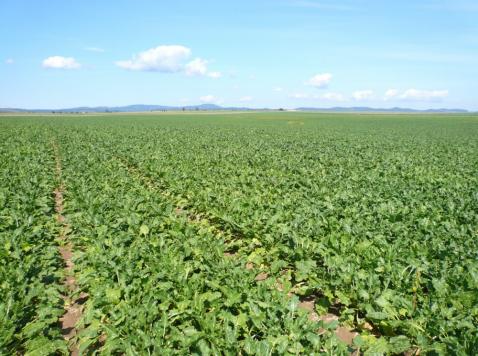 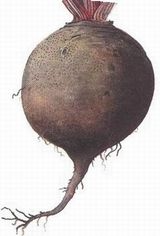 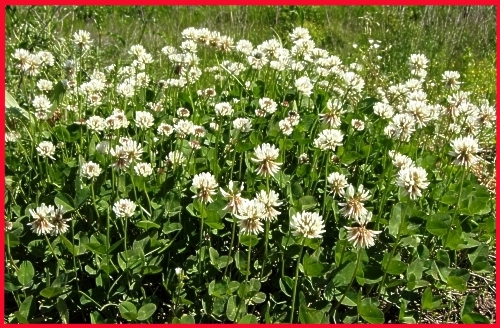 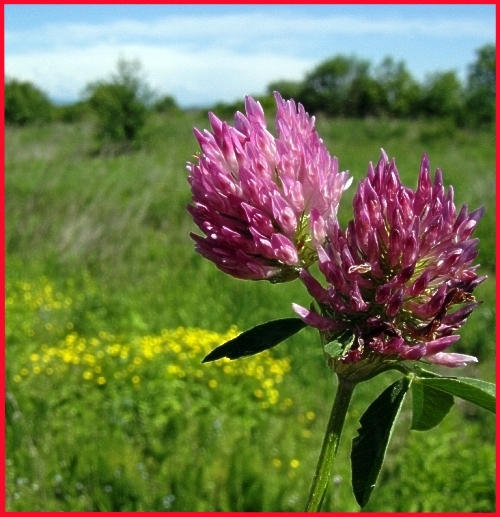 Ďatelina
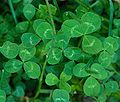 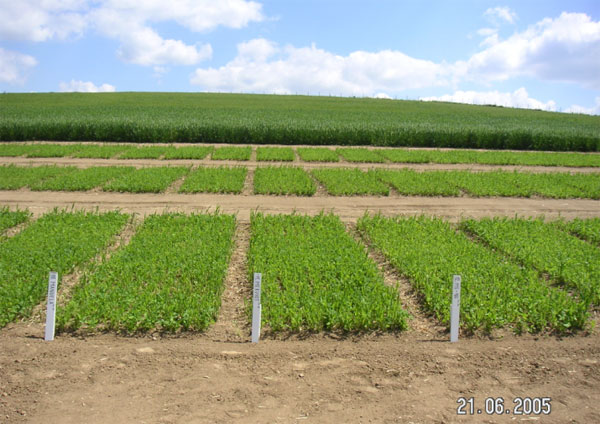 pestovanie ďateliny
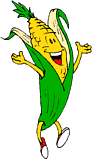 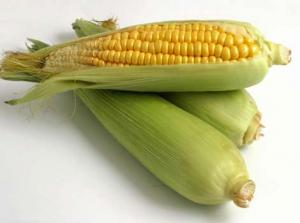 Kukurica
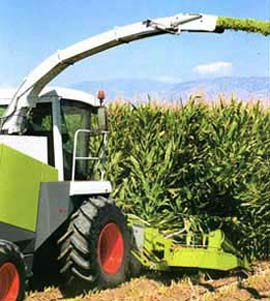 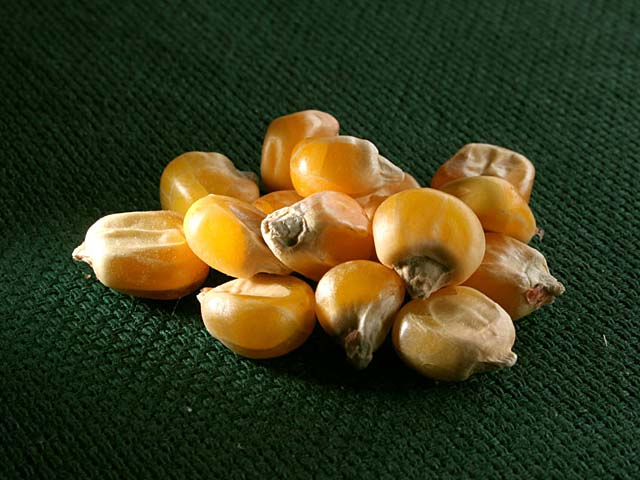 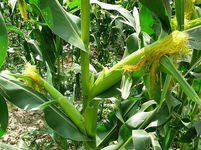 Zemiaky
sa sadia do dobre obrobenej pôdy strojom, ktorý ich ukladá
do zeme v rovnakých vzdialenostiach a súčasne ich prihŕňa.
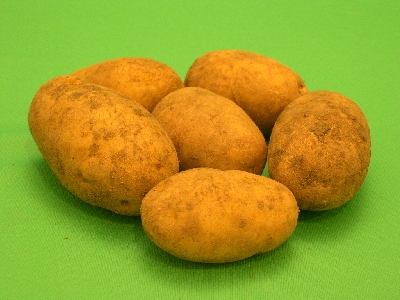 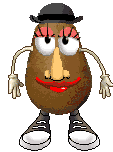 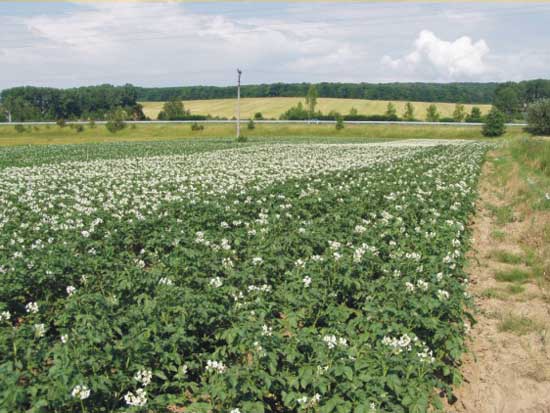 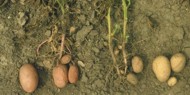